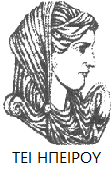 Ελληνική Δημοκρατία
Τεχνολογικό Εκπαιδευτικό Ίδρυμα Ηπείρου
ΗΛΕΚΤΡΟΝΙΚΟ ΕΜΠΟΡΙΟ
Ενότητα 1 : Το σύστημα βάσεων δεδομένων MySQL (1)

Ιωάννης Τσούλος
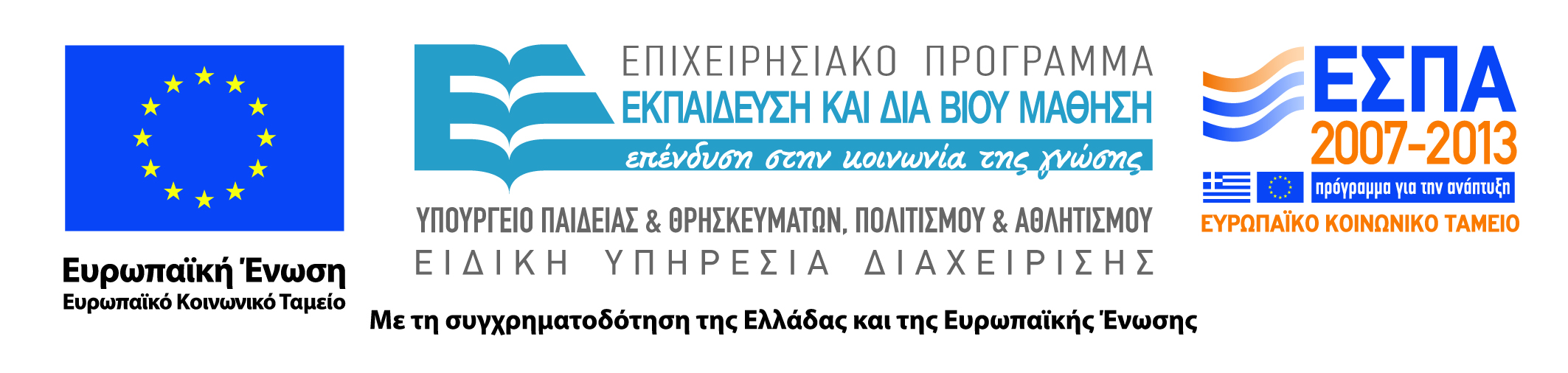 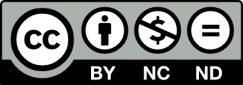 Ανοιχτά Ακαδημαϊκά Μαθήματα στο ΤΕΙ Ηπείρου
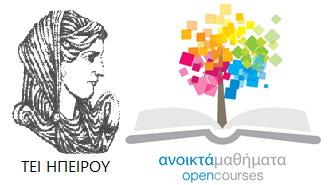 Τμήμα Μηχανικών Πληροφορικής ΤΕ
Ηλεκτρονικό εμπόριο
Ενότητα 1 : Το σύστημα βάσεων δεδομένων MySQL(1)

Ιωάννης Τσούλος
Επίκουρος Καθηγητής
Άρτα, 2015
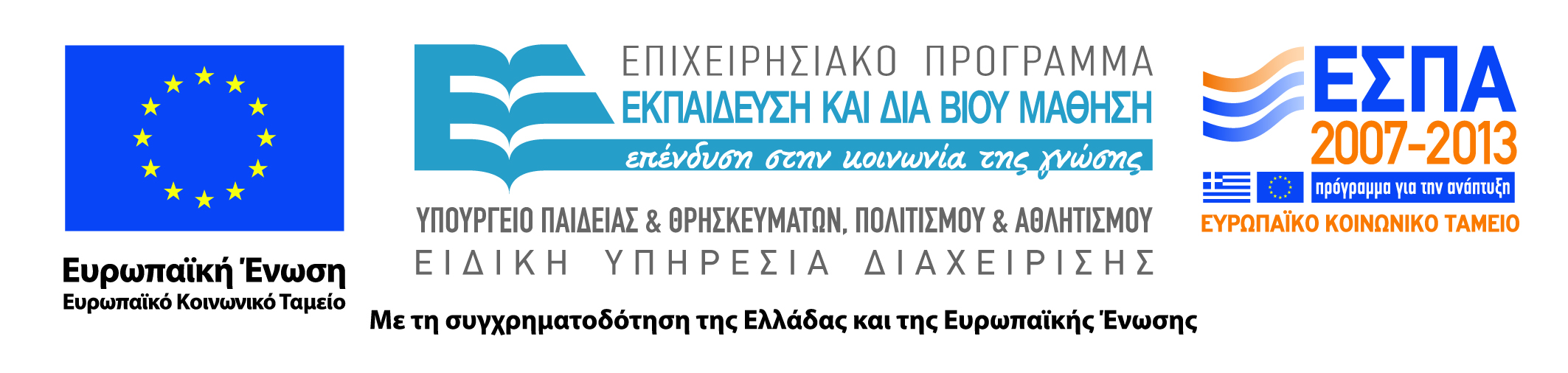 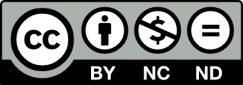 ΗΛΕΚΤΡΟΝΙΚΟ ΕΜΠΟΡΙΟ, Ενότητα 1, ΤΜΗΜΑ ΜΗΧΑΝΙΚΩΝ ΠΛΗΡΟΦΟΡΙΚΗΣ ΤΕ, 
ΤΕΙ ΗΠΕΙΡΟΥ- Ανοιχτά Ακαδημαϊκά Μαθήματα στο ΤΕΙ Ηπείρου
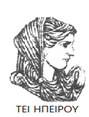 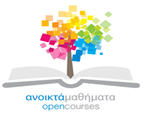 Άδειες Χρήσης
Το παρόν εκπαιδευτικό υλικό υπόκειται σε άδειες χρήσης Creative Commons. 
Για εκπαιδευτικό υλικό, όπως εικόνες, που υπόκειται σε άλλου τύπου άδειας χρήσης, η άδεια χρήσης αναφέρεται ρητώς.
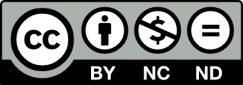 ΗΛΕΚΤΡΟΝΙΚΟ ΕΜΠΟΡΙΟ, Ενότητα 1, ΤΜΗΜΑ ΜΗΧΑΝΙΚΩΝ ΠΛΗΡΟΦΟΡΙΚΗΣ ΤΕ, 
ΤΕΙ ΗΠΕΙΡΟΥ- Ανοιχτά Ακαδημαϊκά Μαθήματα στο ΤΕΙ Ηπείρου
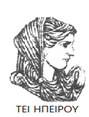 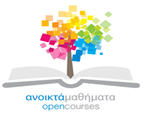 Χρηματοδότηση
Το έργο υλοποιείται στο πλαίσιο του Επιχειρησιακού Προγράμματος «Εκπαίδευση και Δια Βίου Μάθηση» και συγχρηματοδοτείται από την Ευρωπαϊκή Ένωση (Ευρωπαϊκό Κοινωνικό Ταμείο) και από εθνικούς πόρους.
Το έργο «Ανοικτά Ακαδημαϊκά Μαθήματα στο TEI Ηπείρου» έχει χρηματοδοτήσει μόνο τη αναδιαμόρφωση του εκπαιδευτικού υλικού.
Το παρόν εκπαιδευτικό υλικό έχει αναπτυχθεί στα πλαίσια του εκπαιδευτικού έργου του διδάσκοντα.
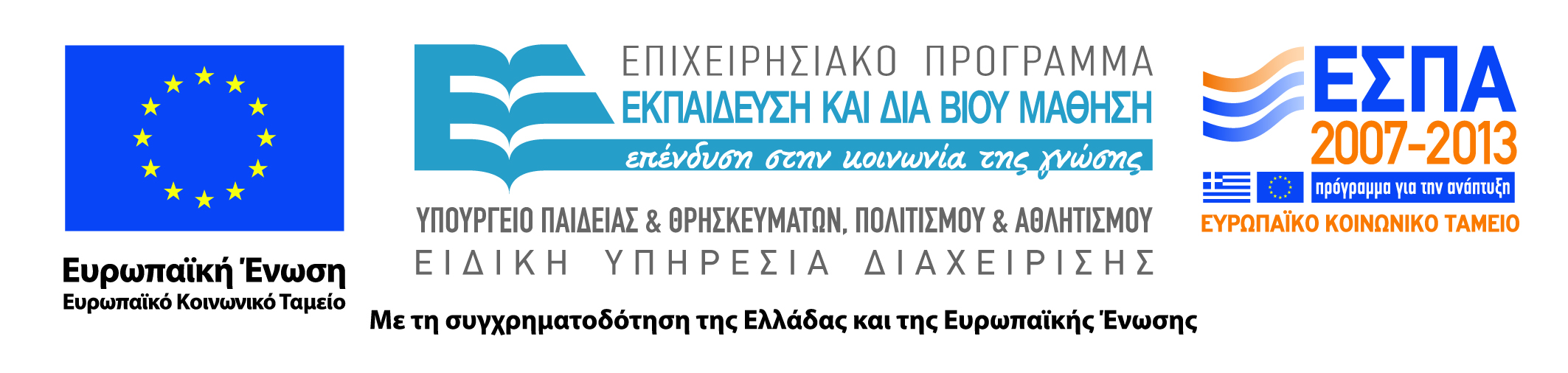 ΗΛΕΚΤΡΟΝΙΚΟ ΕΜΠΟΡΙΟ, Ενότητα 1, ΤΜΗΜΑ ΜΗΧΑΝΙΚΩΝ ΠΛΗΡΟΦΟΡΙΚΗΣ ΤΕ, 
ΤΕΙ ΗΠΕΙΡΟΥ- Ανοιχτά Ακαδημαϊκά Μαθήματα στο ΤΕΙ Ηπείρου
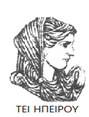 Σκοποί  ενότητας
Εισαγωγή στα βασικά χαρακτηριστικά του συστήματος δεδομένων της mysql
ΗΛΕΚΤΡΟΝΙΚΟ ΕΜΠΟΡΙΟ, Ενότητα 1, ΤΜΗΜΑ ΜΗΧΑΝΙΚΩΝ ΠΛΗΡΟΦΟΡΙΚΗΣ ΤΕ, 
ΤΕΙ ΗΠΕΙΡΟΥ- Ανοιχτά Ακαδημαϊκά Μαθήματα στο ΤΕΙ Ηπείρου
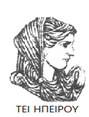 Περιεχόμενα  ενότητας
Εισαγωγή 
Είσοδος
Δημιουργία βάσεων δεδομένων 
Δημιουργία πινάκων 
Εισαγωγή δεδομένων
Ενημέρωση δεδομένων
Χρήση Διατάξεων
Ηλεκτρονικό Εμπόριο
Το σύστημα βάσεων δεδομένων MySQL (1)
ΗΛΕΚΤΡΟΝΙΚΟ ΕΜΠΟΡΙΟ, Ενότητα 1, ΤΜΗΜΑ ΜΗΧΑΝΙΚΩΝ ΠΛΗΡΟΦΟΡΙΚΗΣ ΤΕ, 
ΤΕΙ ΗΠΕΙΡΟΥ- Ανοιχτά Ακαδημαϊκά Μαθήματα στο ΤΕΙ Ηπείρου
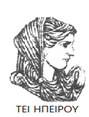 Εισαγωγή
H mysql είναι ένα ελεύθερο σύστημα διαχειρίσεως βάσεων δεδομένων που είναι
ευρύτατα διαδεδομένη στα UNIX συστήματα, αν και τα τελευταία χρόνια δείχνει να κατακτά και τον κόσμο των Win32. 

Οι ενδιαφερόμενοι μπορούν να βρουν
την τελευταία έκδοση στο www.mysql.com.
ΗΛΕΚΤΡΟΝΙΚΟ ΕΜΠΟΡΙΟ, Ενότητα 1, ΤΜΗΜΑ ΜΗΧΑΝΙΚΩΝ ΠΛΗΡΟΦΟΡΙΚΗΣ ΤΕ, 
ΤΕΙ ΗΠΕΙΡΟΥ- Ανοιχτά Ακαδημαϊκά Μαθήματα στο ΤΕΙ Ηπείρου
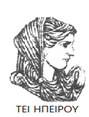 Εισαγωγή
H mysql είναι πολυνηματική και πολυχρηστική και υποστηρίζει τα τελευταία standards της SQL.

Τα πειράματα που παρουσιάζονται παρακάτω έγιναν σε RedHat Linux 7.2 και 7.3 που
χρησιμοποιεί την έκδοση 3.23.41 της MySQL.

Φυσικά αυτό δεν περιορίζει σε
τίποτα την γενικότητα των παραδειγμάτων που ακολουθούν.
ΗΛΕΚΤΡΟΝΙΚΟ ΕΜΠΟΡΙΟ, Ενότητα 1, ΤΜΗΜΑ ΜΗΧΑΝΙΚΩΝ ΠΛΗΡΟΦΟΡΙΚΗΣ ΤΕ, 
ΤΕΙ ΗΠΕΙΡΟΥ- Ανοιχτά Ακαδημαϊκά Μαθήματα στο ΤΕΙ Ηπείρου
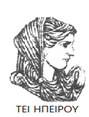 Είσοδος
Για να ξεκινήσουμε την mysql σαν απλοί χρήστες αρκεί να γράψουμε mysql σε ένα τερματικό. Αν λάβουμε το μήνυμα
ERROR 2002: Can't connect to local MySQL server through socket '/var/lib/mysql/mysql.sock'
σημαίνει πως η mysql δεν τρέχει ή καλύτερα ο εξυπηρέτης της δεν εκτελείται.
ΗΛΕΚΤΡΟΝΙΚΟ ΕΜΠΟΡΙΟ, Ενότητα 1, ΤΜΗΜΑ ΜΗΧΑΝΙΚΩΝ ΠΛΗΡΟΦΟΡΙΚΗΣ ΤΕ, 
ΤΕΙ ΗΠΕΙΡΟΥ- Ανοιχτά Ακαδημαϊκά Μαθήματα στο ΤΕΙ Ηπείρου
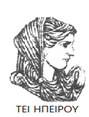 Είσοδος
Είναι απαραίτητο για να μπορούμε να μπούμε στην mysql να εκτελείται ήδη ο εξυπηρέτης της μιας και η βάση είναι όχι μόνον πολυχρηστική αλλά επιτρέπει και την σύνδεση από άλλα μηχανήματα. 

Αν λοιπόν εμφανιστεί ένα μήνυμα σαν
και το παραπάνω θα πρέπει ο διαχειριστής του μηχανήματος (root) να ξεκινήσει τον εξυπηρέτη (σε redhat αρκεί η εντολή /etc/rc.d/init.d/mysql restart).
ΗΛΕΚΤΡΟΝΙΚΟ ΕΜΠΟΡΙΟ, Ενότητα 1, ΤΜΗΜΑ ΜΗΧΑΝΙΚΩΝ ΠΛΗΡΟΦΟΡΙΚΗΣ ΤΕ, 
ΤΕΙ ΗΠΕΙΡΟΥ- Ανοιχτά Ακαδημαϊκά Μαθήματα στο ΤΕΙ Ηπείρου
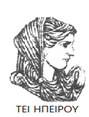 Είσοδος
Αν και στο internet υπάρχουν διαθέσιμα πολλές γραφικές διαπροσωπείες για την mysql, ο καλύτερος τρόπος να ξεκινήσει κανείς μαζί της είναι με την χρήση εντολών σε τερματικό.
 
Αν θέλουμε να δούμε κάποια βοήθεια απλά δίνουμε \h και αν θέλουμε να τερματίσουμε την σύνοδο δίνουμε \q.
ΗΛΕΚΤΡΟΝΙΚΟ ΕΜΠΟΡΙΟ, Ενότητα 1, ΤΜΗΜΑ ΜΗΧΑΝΙΚΩΝ ΠΛΗΡΟΦΟΡΙΚΗΣ ΤΕ, 
ΤΕΙ ΗΠΕΙΡΟΥ- Ανοιχτά Ακαδημαϊκά Μαθήματα στο ΤΕΙ Ηπείρου
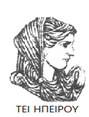 Δημιουργία βάσεων δεδομένων
Για να φτιάξουμε μία νέα βάση δεδομένων πρέπει να έχουμε δικαίωμα από τον διαχειριστή να το κάνουμε. Σε Linux συστήματα αυτό συνήθως δεν γίνεται. Δικαιώματα δημιουργίας και διαγραφής σε μία βάση δεδομένων έχει μόνον ο υπερχρήστης. 

Για να δημιουργήσει ο υπερχρήστης μία νέα βάση δεδομένων αρκεί να δώσει
create database name;
όπου το name είναι το όνομα της βάσεως.
ΗΛΕΚΤΡΟΝΙΚΟ ΕΜΠΟΡΙΟ, Ενότητα 1, ΤΜΗΜΑ ΜΗΧΑΝΙΚΩΝ ΠΛΗΡΟΦΟΡΙΚΗΣ ΤΕ, 
ΤΕΙ ΗΠΕΙΡΟΥ- Ανοιχτά Ακαδημαϊκά Μαθήματα στο ΤΕΙ Ηπείρου
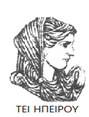 Δημιουργία βάσεων δεδομένων
Στην συνέχεια θα πρέπει να δώσει δικαιώματα και σε μας με την χρήση της εντολής

grant all on name.* to user;

Αφού γίνουν όλα αυτά για να χρησιμοποιήσουμε μία βάση δεδομένων απαιτείται να δώσουμε την εντολή use name στην γραμμή εντολών της mysql.
ΗΛΕΚΤΡΟΝΙΚΟ ΕΜΠΟΡΙΟ, Ενότητα 1, ΤΜΗΜΑ ΜΗΧΑΝΙΚΩΝ ΠΛΗΡΟΦΟΡΙΚΗΣ ΤΕ, 
ΤΕΙ ΗΠΕΙΡΟΥ- Ανοιχτά Ακαδημαϊκά Μαθήματα στο ΤΕΙ Ηπείρου
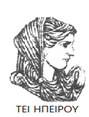 Δημιουργία βάσεων δεδομένων
Αν την πρώτη φορά που ζητήσουμε να χρησιμοποιήσουμε την βάση πάρουμε ένα μήνυμα λάθους σχετικά με δικαιώματα, τότε μπορούμε να εισάγουμε την εντολή 

connect name 

και ύστερα 
use name
 
και το πρόβλημα έχει λυθεί.
ΗΛΕΚΤΡΟΝΙΚΟ ΕΜΠΟΡΙΟ, Ενότητα 1, ΤΜΗΜΑ ΜΗΧΑΝΙΚΩΝ ΠΛΗΡΟΦΟΡΙΚΗΣ ΤΕ, 
ΤΕΙ ΗΠΕΙΡΟΥ- Ανοιχτά Ακαδημαϊκά Μαθήματα στο ΤΕΙ Ηπείρου
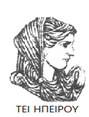 Δημιουργία βάσεων δεδομένων
Αν όλα τα παραπάνω ακούγονται πολύπλοκα μπορούμε να χρησιμοποιήσουμε την προκαθορισμένη βάση δεδομένων test, για την οποία δεν χρειάζεται να ζητήσουμε κάτι από τον διαχειριστή συστήματος. 

Ωστόσο, είναι κοινή βάση και έτσι ότι φτιάξουμε στην συνέχεια θα μπορούν να το δουν και να το αλλάξουν και άλλοι χρήστες του συστήματος.
ΗΛΕΚΤΡΟΝΙΚΟ ΕΜΠΟΡΙΟ, Ενότητα 1, ΤΜΗΜΑ ΜΗΧΑΝΙΚΩΝ ΠΛΗΡΟΦΟΡΙΚΗΣ ΤΕ, 
ΤΕΙ ΗΠΕΙΡΟΥ- Ανοιχτά Ακαδημαϊκά Μαθήματα στο ΤΕΙ Ηπείρου
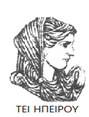 Δημιουργία πινάκων
Αφού συνδεθούμε σε μία βάση δεδομένων το επόμενο βήμα είναι να κάνουμε
κάποια εργασία σε πίνακες που διαθέτει. Αν δεν έχει πίνακες μπορούμε να φτιάξουμε με την εντολή create table. 
Αν π.χ. θέλουμε ένα πίνακα για την περιγραφή φοιτητών μπορούμε να γράψουμε:

create table student(name varchar(20), lastname varchar(20), code int);
ΗΛΕΚΤΡΟΝΙΚΟ ΕΜΠΟΡΙΟ, Ενότητα 1, ΤΜΗΜΑ ΜΗΧΑΝΙΚΩΝ ΠΛΗΡΟΦΟΡΙΚΗΣ ΤΕ, 
ΤΕΙ ΗΠΕΙΡΟΥ- Ανοιχτά Ακαδημαϊκά Μαθήματα στο ΤΕΙ Ηπείρου
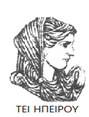 Εισαγωγή δεδομένων
Η εισαγωγή δεδομένων στην βάση μπορεί να γίνει είτε με την εντολή insert είτε
από κάποιο αρχείο. 
Με την εντολή insert μπορούμε να γράψουμε για το παράδειγμα του πίνακα φοιτητών:

insert into student(name,lastname,code) values('giannis','papadopoulos',122);
ΗΛΕΚΤΡΟΝΙΚΟ ΕΜΠΟΡΙΟ, Ενότητα 1, ΤΜΗΜΑ ΜΗΧΑΝΙΚΩΝ ΠΛΗΡΟΦΟΡΙΚΗΣ ΤΕ, 
ΤΕΙ ΗΠΕΙΡΟΥ- Ανοιχτά Ακαδημαϊκά Μαθήματα στο ΤΕΙ Ηπείρου
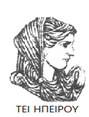 Εισαγωγή δεδομένων
Αν έχουμε να περάσουμε κάποιες χιλιάδες ονόματα η παραπάνω διαδικασία
γίνεται κουραστική. 
Αυτό που μπορούμε να κάνουμε είναι να γράψουμε τιςπλειάδες που θέλουμε σε ένα αρχείο κειμένου, έστω students.txt, και στην συνέχεια να φορτώσουμε αυτά τα στοιχεία στην βάση δεδομένων 
load data local infile 'students.txt' into table student;
Στο αρχείο δεδομένων τα πεδία στην κάθε πλειάδα χωρίζονται μεταξύ τους με TAB.
ΗΛΕΚΤΡΟΝΙΚΟ ΕΜΠΟΡΙΟ, Ενότητα 1, ΤΜΗΜΑ ΜΗΧΑΝΙΚΩΝ ΠΛΗΡΟΦΟΡΙΚΗΣ ΤΕ, 
ΤΕΙ ΗΠΕΙΡΟΥ- Ανοιχτά Ακαδημαϊκά Μαθήματα στο ΤΕΙ Ηπείρου
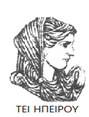 Ενημέρωση δεδομένων
Πολλές φορές χρειάζεται να αλλάξουμε κάποια από τα δεδομένα που έχουμε εισάγει νωρίτερα σε κάποιον πίνακα. 
Η αλλαγή αυτή γίνεται με την χρήση της εντολής update. Για το παράδειγμα των φοιτητών που είδαμε προηγουμένως μία έγκυρη εντολή ενημερώσεως θα μπορούσε να είναι:

update students set name='kostas' where name='giannis';
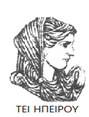 ΗΛΕΚΤΡΟΝΙΚΟ ΕΜΠΟΡΙΟ, Ενότητα 1, ΤΜΗΜΑ ΜΗΧΑΝΙΚΩΝ ΠΛΗΡΟΦΟΡΙΚΗΣ ΤΕ, 
ΤΕΙ ΗΠΕΙΡΟΥ- Ανοιχτά Ακαδημαϊκά Μαθήματα στο ΤΕΙ Ηπείρου
Σημειώματα
22
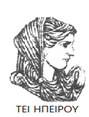 ΗΛΕΚΤΡΟΝΙΚΟ ΕΜΠΟΡΙΟ, Ενότητα 1, ΤΜΗΜΑ ΜΗΧΑΝΙΚΩΝ ΠΛΗΡΟΦΟΡΙΚΗΣ ΤΕ, 
ΤΕΙ ΗΠΕΙΡΟΥ- Ανοιχτά Ακαδημαϊκά Μαθήματα στο ΤΕΙ Ηπείρου
Σημείωμα Αδειοδότησης
Το παρόν υλικό διατίθεται με τους όρους της άδειας χρήσης Creative Commons Αναφορά Δημιουργού-Μη Εμπορική Χρήση-Όχι Παράγωγα Έργα 4.0 Διεθνές [1] ή μεταγενέστερη. Εξαιρούνται τα αυτοτελή έργα τρίτων π.χ. φωτογραφίες, Διαγράμματα κ.λ.π., τα οποία εμπεριέχονται σε αυτό και τα οποία αναφέρονται μαζί με τους όρους χρήσης τους στο «Σημείωμα Χρήσης Έργων Τρίτων».
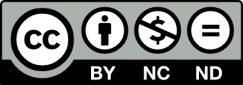 Ο δικαιούχος μπορεί να παρέχει στον αδειοδόχο ξεχωριστή άδεια να  χρησιμοποιεί το έργο για εμπορική χρήση, εφόσον αυτό του  ζητηθεί.
[1]
http://creativecommons.org/licenses/by-nc-nd/4.0/deed.el
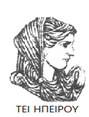 ΗΛΕΚΤΡΟΝΙΚΟ ΕΜΠΟΡΙΟ, Ενότητα 1, ΤΜΗΜΑ ΜΗΧΑΝΙΚΩΝ ΠΛΗΡΟΦΟΡΙΚΗΣ ΤΕ, 
ΤΕΙ ΗΠΕΙΡΟΥ- Ανοιχτά Ακαδημαϊκά Μαθήματα στο ΤΕΙ Ηπείρου
Σημείωμα Αναφοράς
Copyright Τεχνολογικό Ίδρυμα Ηπείρου. Ιωάννης Τσούλος.
Ηλεκτρονικό Εμπόριο.
Έκδοση: 1.0 Άρτα, 2015. 
Διαθέσιμο από τη δικτυακή διεύθυνση:
http://eclass.teiep.gr/courses/COMP100/
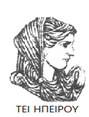 ΗΛΕΚΤΡΟΝΙΚΟ ΕΜΠΟΡΙΟ, Ενότητα 1, ΤΜΗΜΑ ΜΗΧΑΝΙΚΩΝ ΠΛΗΡΟΦΟΡΙΚΗΣ ΤΕ
ΤΕΙ ΗΠΕΙΡΟΥ- Ανοιχτά Ακαδημαϊκά Μαθήματα στο ΤΕΙ Ηπείρου
Τέλος Ενότητας
Επεξεργασία: Βαΐτσα Τσακστάρα
Άρτα, 2015
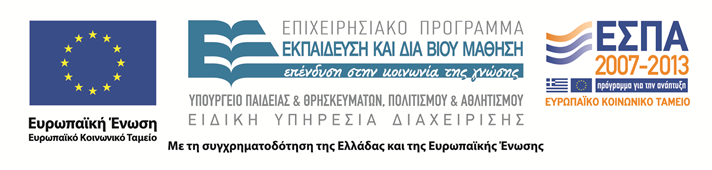 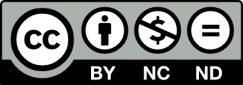 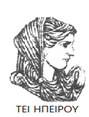 ΗΛΕΚΤΡΟΝΙΚΟ ΕΜΠΟΡΙΟ, Ενότητα 1, ΤΜΗΜΑ ΜΗΧΑΝΙΚΩΝ ΠΛΗΡΟΦΟΡΙΚΗΣ ΤΕ
ΤΕΙ ΗΠΕΙΡΟΥ- Ανοιχτά Ακαδημαϊκά Μαθήματα στο ΤΕΙ Ηπείρου
Σημειώματα
ΗΛΕΚΤΡΟΝΙΚΟ ΕΜΠΟΡΙΟ, Ενότητα 1, ΤΜΗΜΑ ΜΗΧΑΝΙΚΩΝ ΠΛΗΡΟΦΟΡΙΚΗΣ ΤΕ
ΤΕΙ ΗΠΕΙΡΟΥ- Ανοιχτά Ακαδημαϊκά Μαθήματα στο ΤΕΙ Ηπείρου
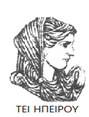 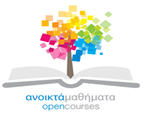 Βιβλιογραφία
Ηλεκτρονικό Εμπόριο Πομπόρτσης-Τσούφλας, Εκδόσεις Τζιόλα 2002
Ηλεκτρονικό Εμπόριο, Αρχές και Εξελίξεις, E. Turban, Εκδόσεις Γκιούρδας
Ηλεκτρονικό Εμπόριο Γ. Δουκίδης
Ηλεκτρονικό Εμπόριο Ν. Γεωργόπουλος
Εγχειρίδιο Προγραμματισμού E-Commerce με ASP Stephen Walther, Jonathan Levine
ASP Web Development Εύκολα και γρήγορα
Java Οδηγός Προγραμματισμού για E-Commerce με XML και JSP

Apache web server

Mysql database server

Η γλώσσα προγραμματισμού php
Τέλος Ενότητας
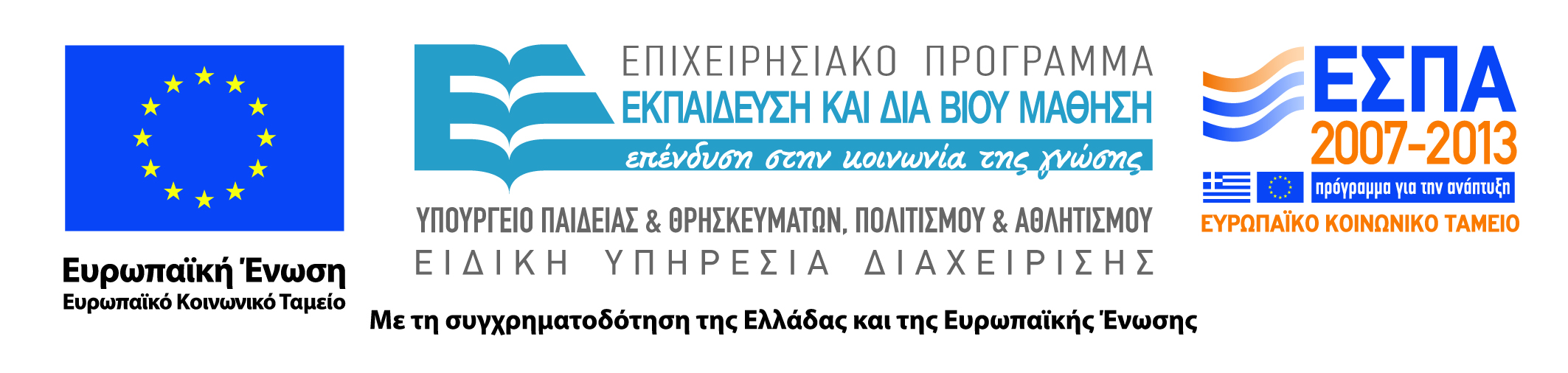 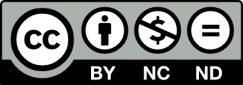